Using technology to harness language learning: challenges and benefits
Teacher Camelia Gheorghita
The Foreign Language Learning Center of the Naval Academy - Romania​
The “Mircea cel Bătrân” Naval Academy – Constanța, RomaniaThe Foreign Language Learning Center
Using technology to harness language learning: challenges and benefits
2
Agenda
1
2
3
4
5
Digital pedagogy
Our online courses
Benefits and challenges
Introduction
Today’s students
Using technology to harness language learning: challenges and benefits
3
2023
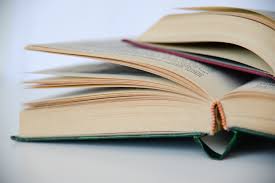 Our students today
Andragogy vs pedagogy
(1) self-directed
(2) learning based on prior experience
(3) learn when they experience a need
(4) problem-centered 
(5) self-motivated (Knowles, 1980)
digital native or digital immigrant (Prensky, 2001)
Teaching language with learning technologies
New digital
 technologies
Educational context
Principles of using new digital technologies (Nicky Hockly, 2022)
availability and appropriacy 
value for learning 
time and effort 
digital skills
Digital pedagogy – definition


“Digital pedagogy is the part of pedagogy that studies the design, implementation and evaluation of educational situations comprising a significant component of digital technologies, as well as the necessary conditions for their implementation – synchronous and asynchronous interactions in virtual and mixed learning environments, learning management platforms and tools, digital educational resources, educational usage of various digital applications and tools, virtual assistants for learning and teaching, digital competences of teachers, educational policies and specific programs.” (https://educatia-digitala.ro/digital-pedagogy-definition-and-conceptual-area/)
*** Digital pedagogy  is the study of how to teach using digital technologies. (OUP, Howell)
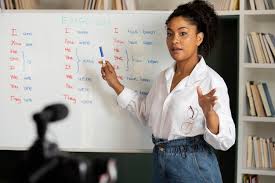 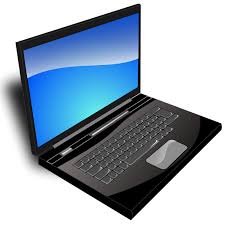 Digital pedagogy  =                            +
https://clipart-library.com/free-computer-images.html
https://www.freepik.com/free-photos-vectors/teacher
FLIPPED CLASSROOM
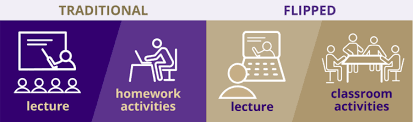 virtual classes
Source: https://teaching.washington.edu/course-design/flipping-the-classroom/
FLIPPED CLASSROOM - benefits
time efficiency 
authenticity
critical thinking skills
student-centered activities
 appropriate
Our online courses
Synchronous
Student-centered
Asynchronous              
 Digital content
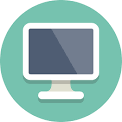 virtual classes
English Learning programs​
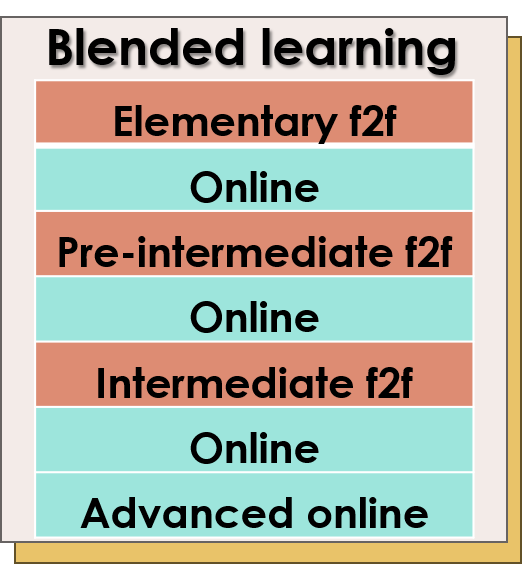 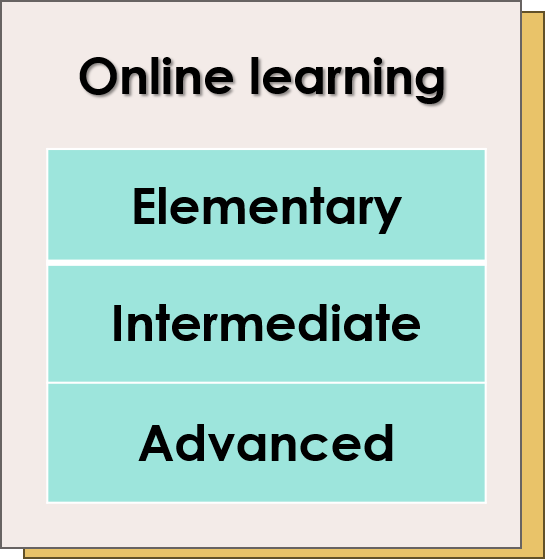 *Similar learning programs for other languages such as French, German or Russian.
Teaching online ​
HARDWARE
SOFTWARE
LIVEWARE
COURSEWARE
Our online courses - components
content – relevant, appropriate, informative, easy to access 
practice – exercises, oral and written assignments
feedback –instant and teacher-guided
self-evaluation – validity, increased motivation
virtual classes – synchronous interactions with peers and the teacher
tutoring area - remedial and motivational activities
Benefits – pedagogical perspective
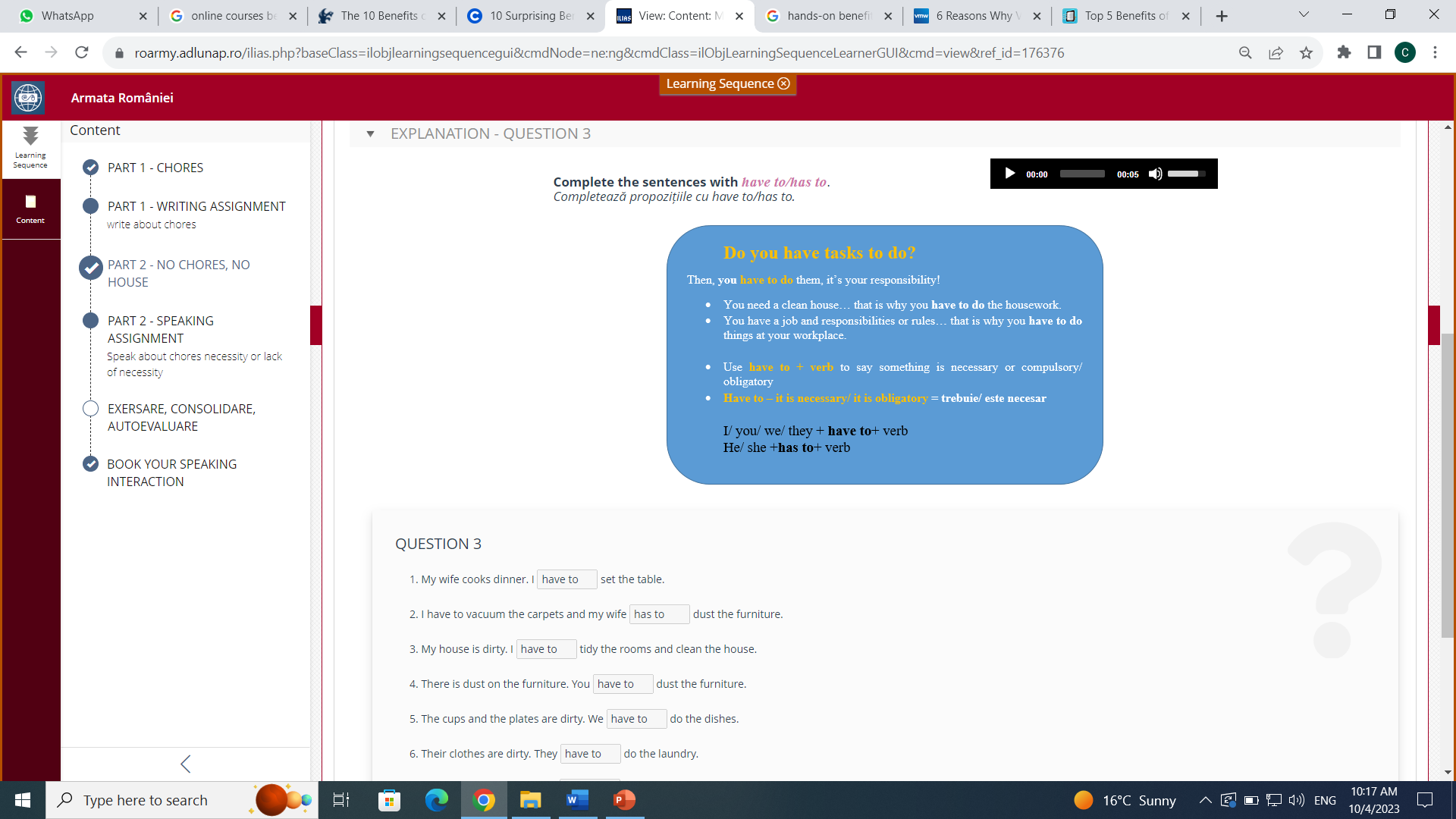 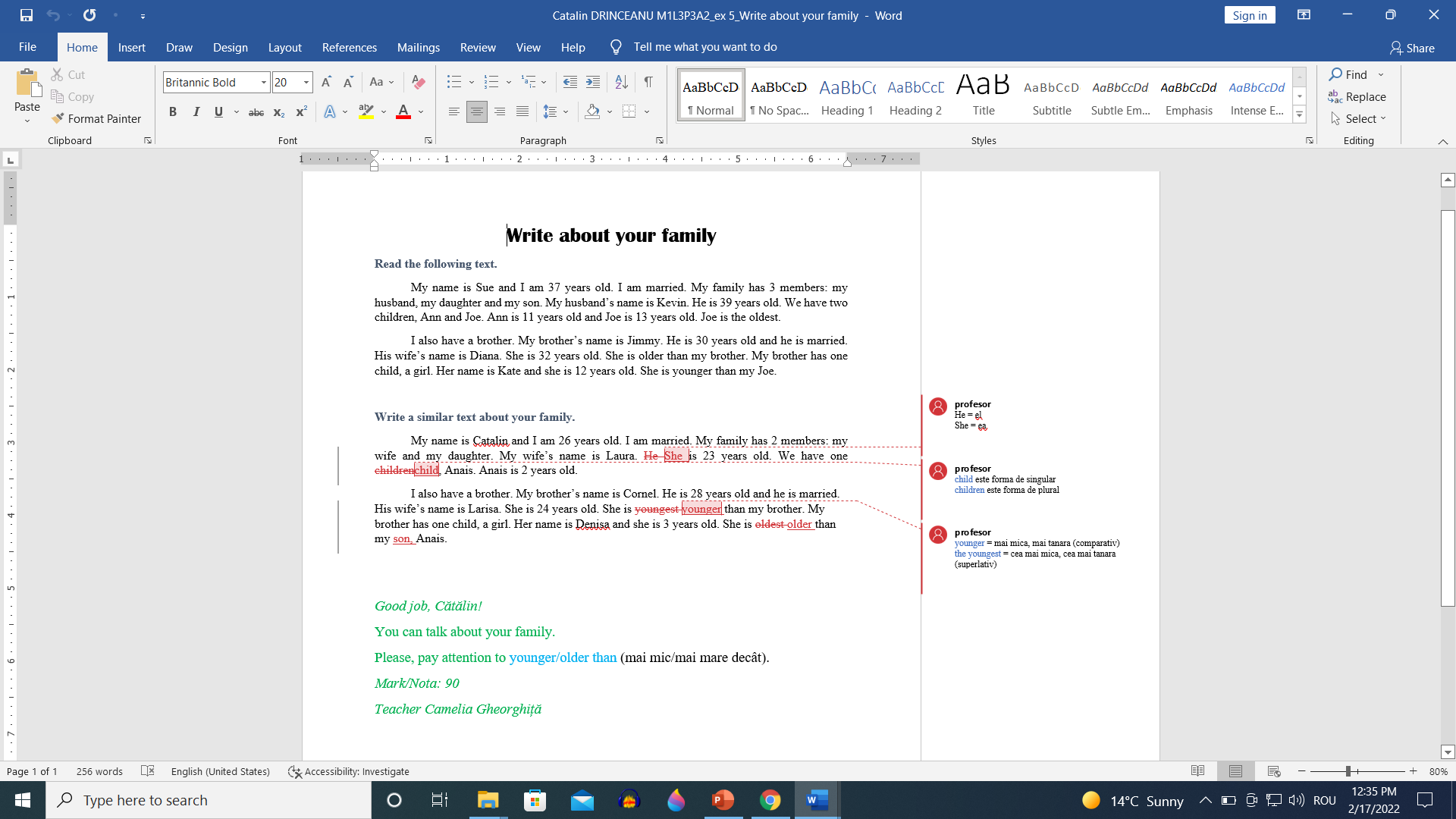 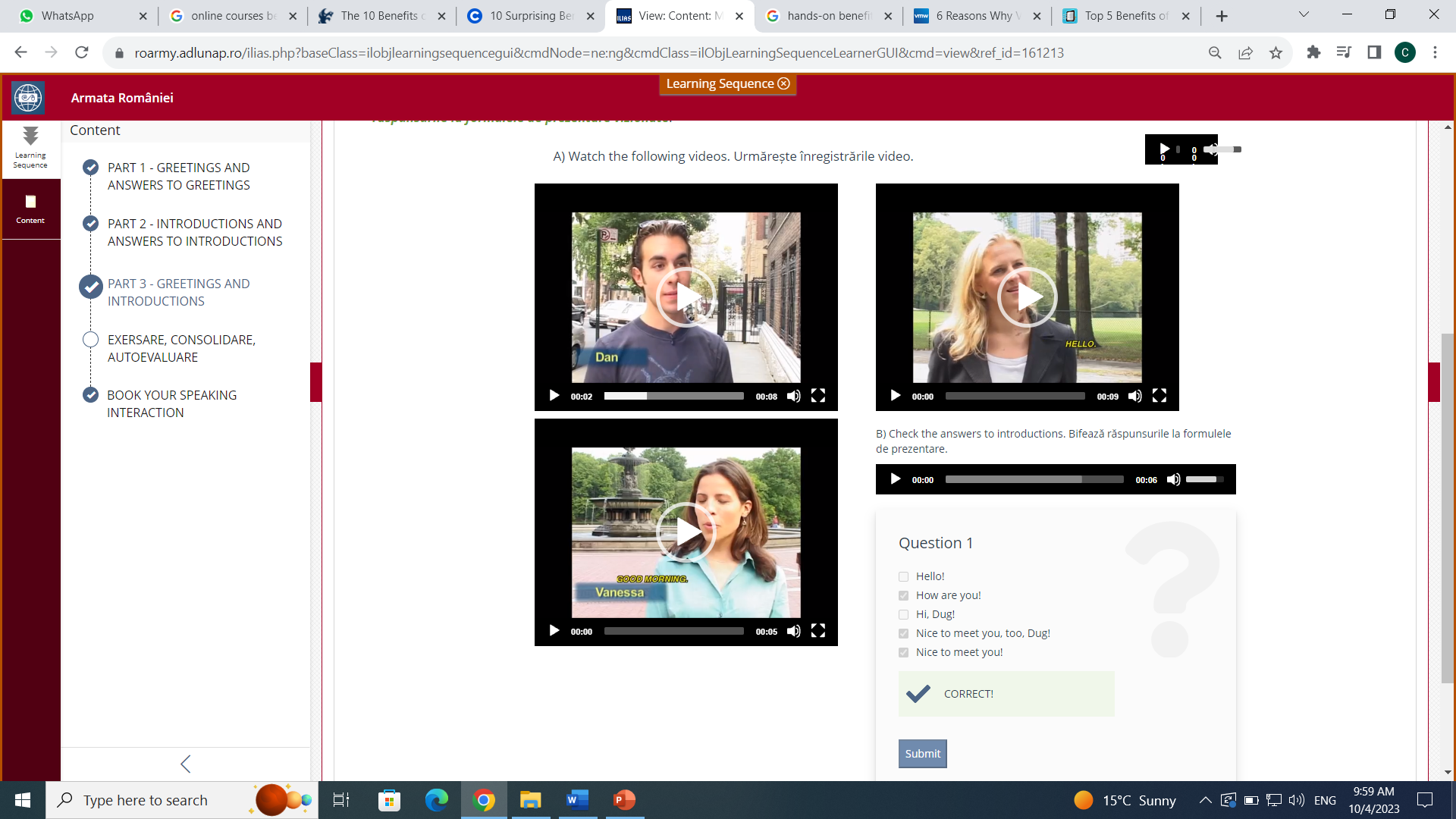 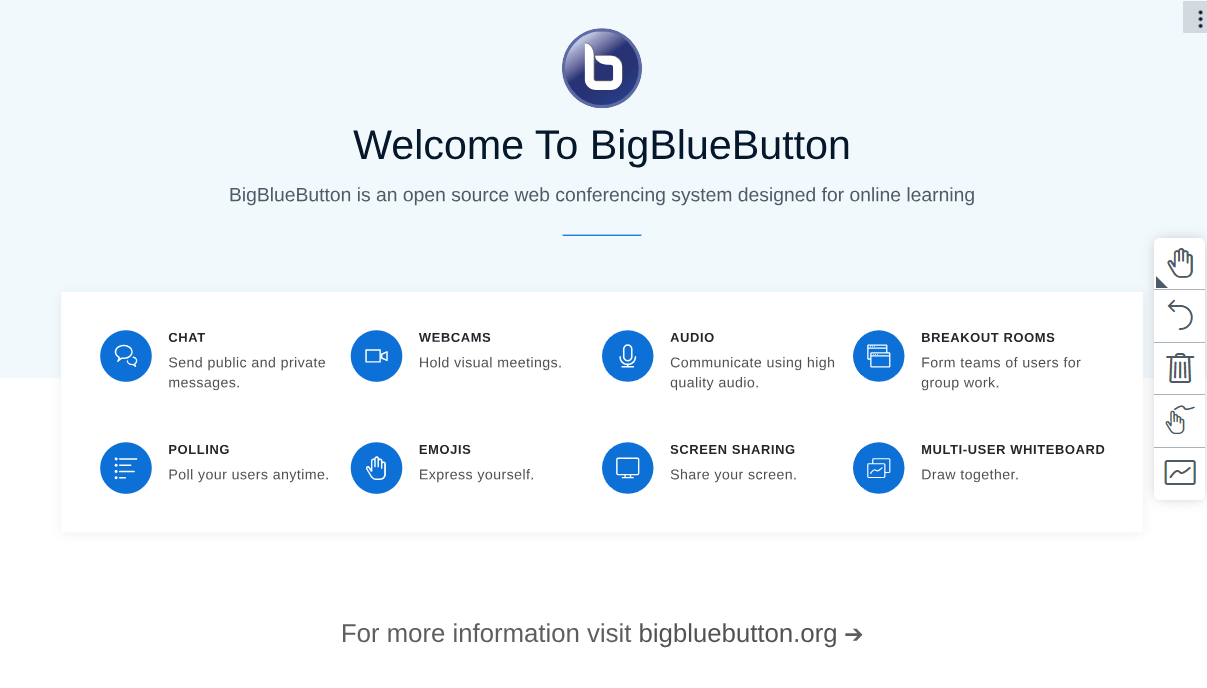 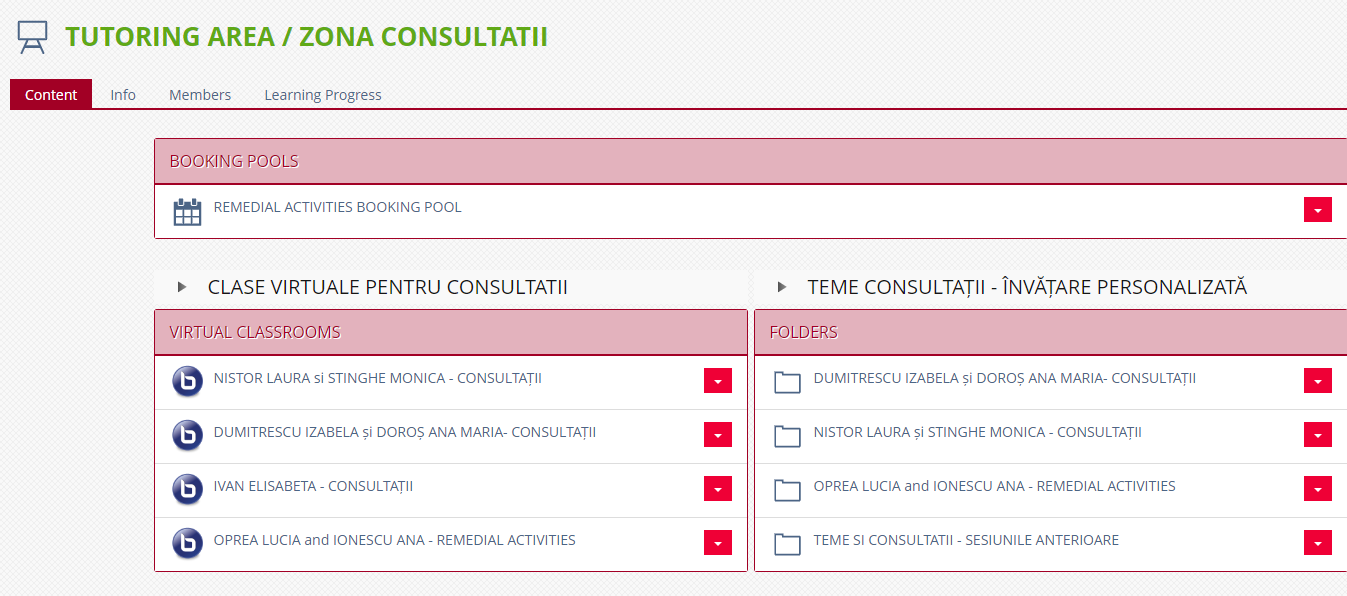 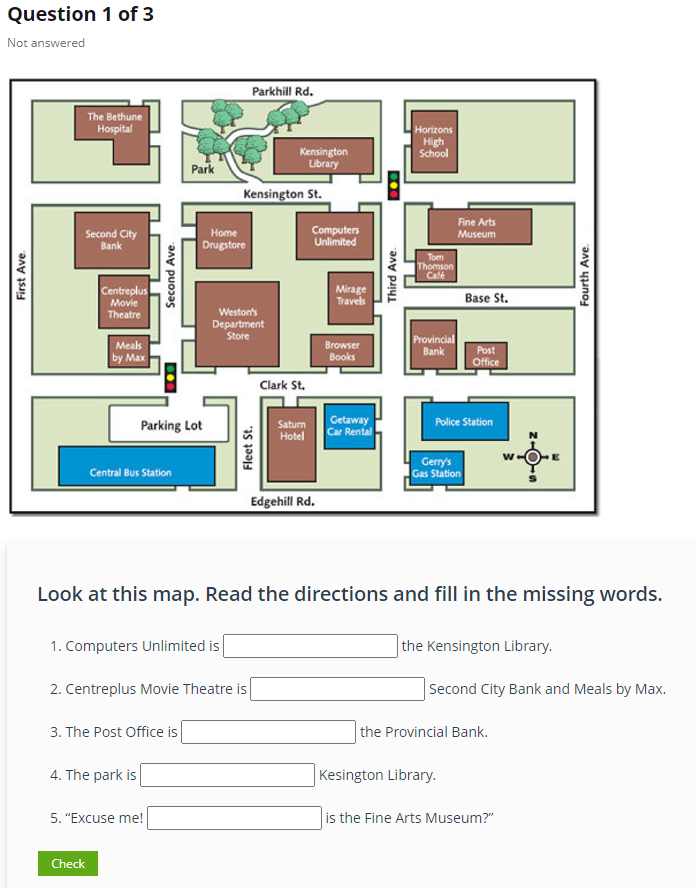 authenticity 
critical thinking skills
personalization 
validity
speaking skill development
addressing individual learning needs
Benefits – learners’ perspective
time and space flexibility 
self-paced learning 
enhanced time management skills 
reduced costs 
comfortable learning environment
My online learning experience
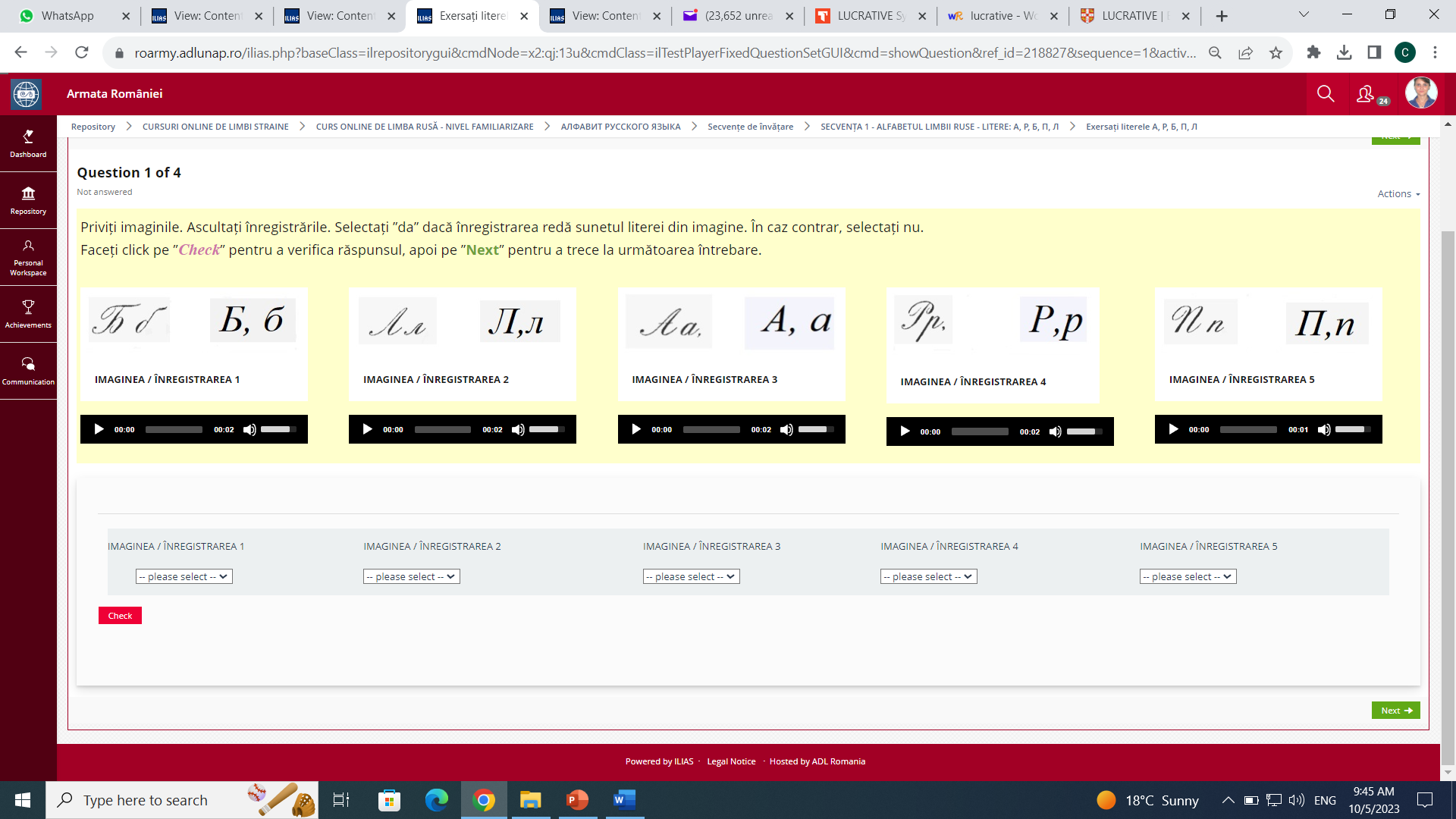 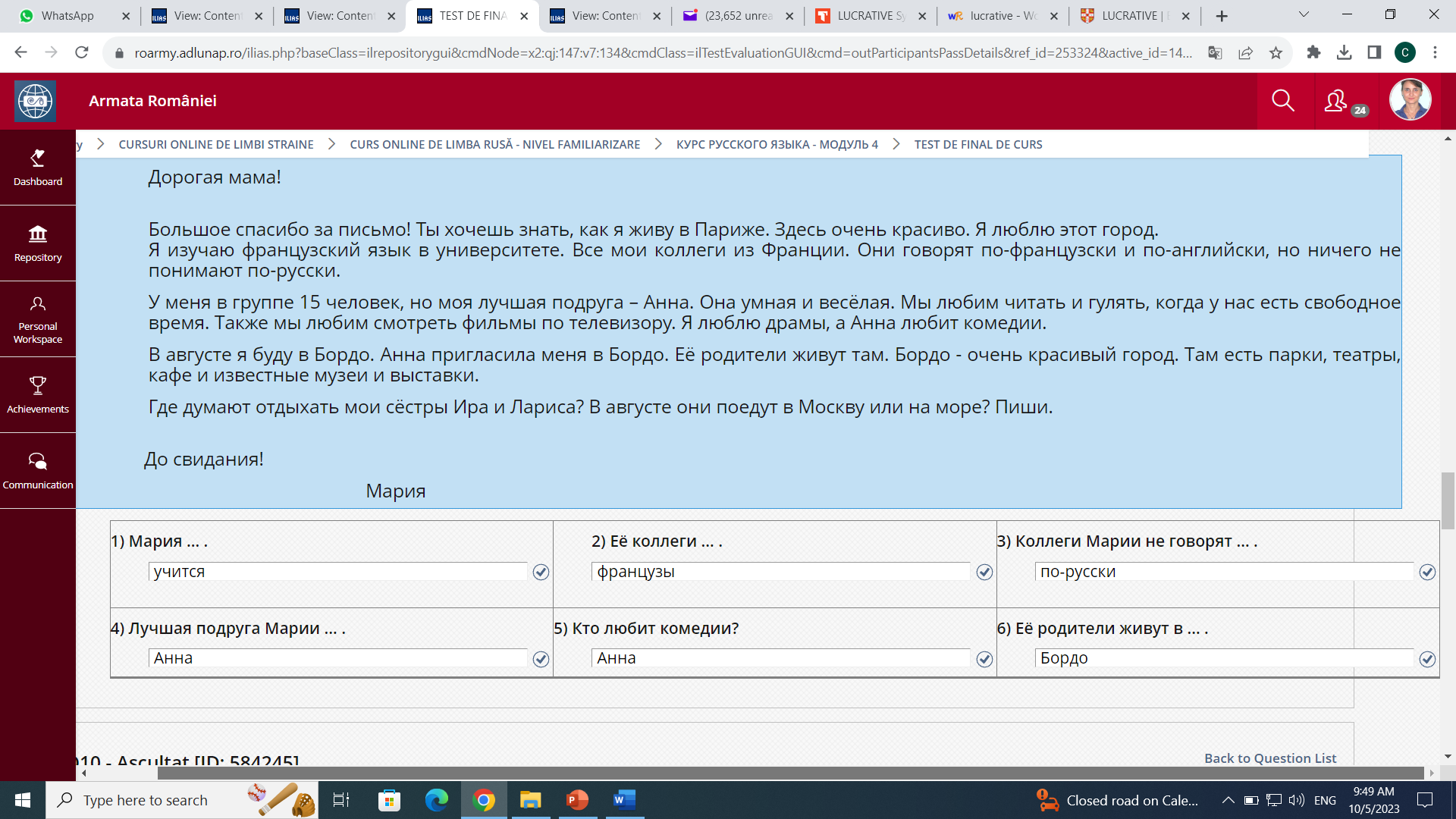 Challenges – liveware perspective: learners
Lack of tech facilities 
Technical issues
Too many distractions
Health issues
Lack of motivation
Challenges – liveware perspective: teachers
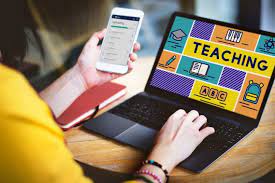 Tech savvy teachers
Challenges – courseware perspective
Too much content
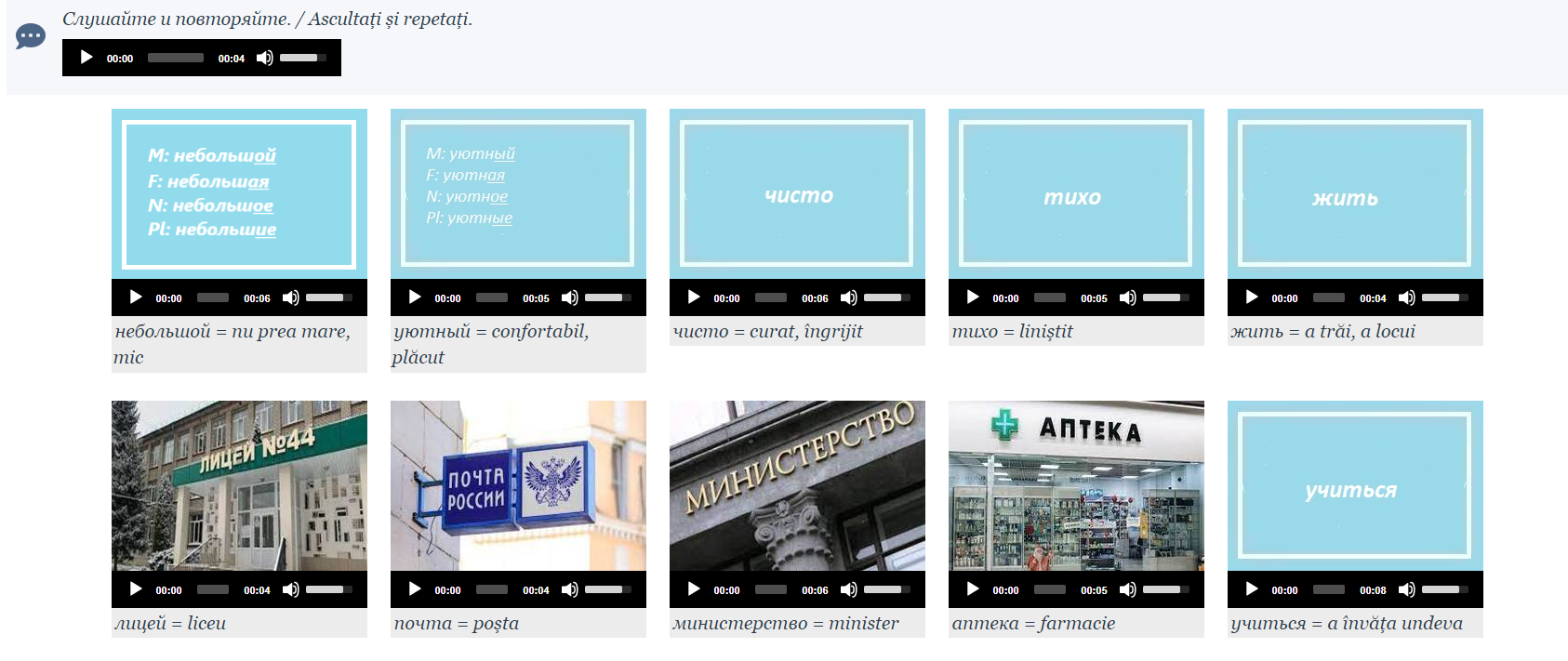 KEEP
I T
SIMPLE
Challenges – courseware perspective
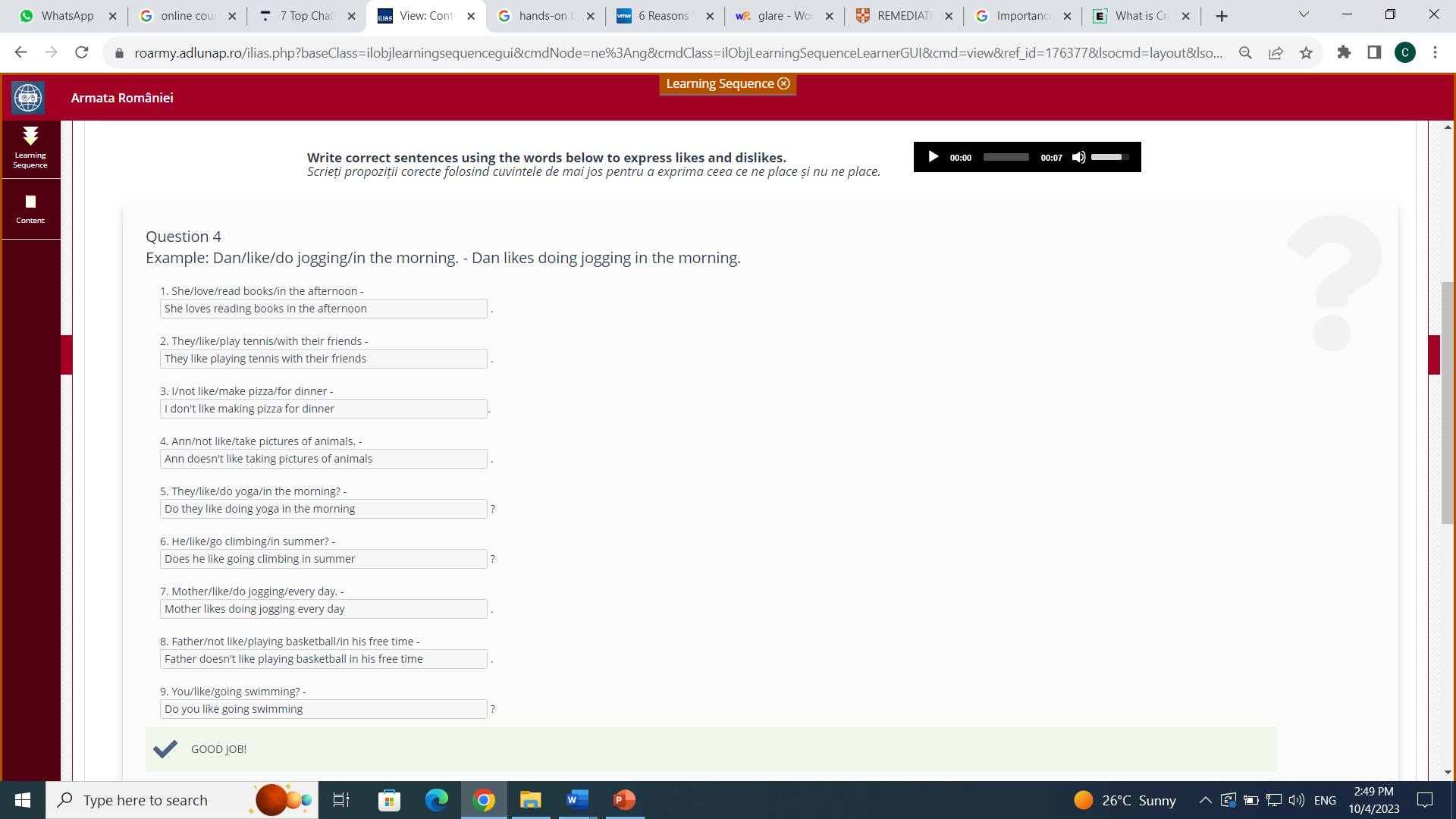 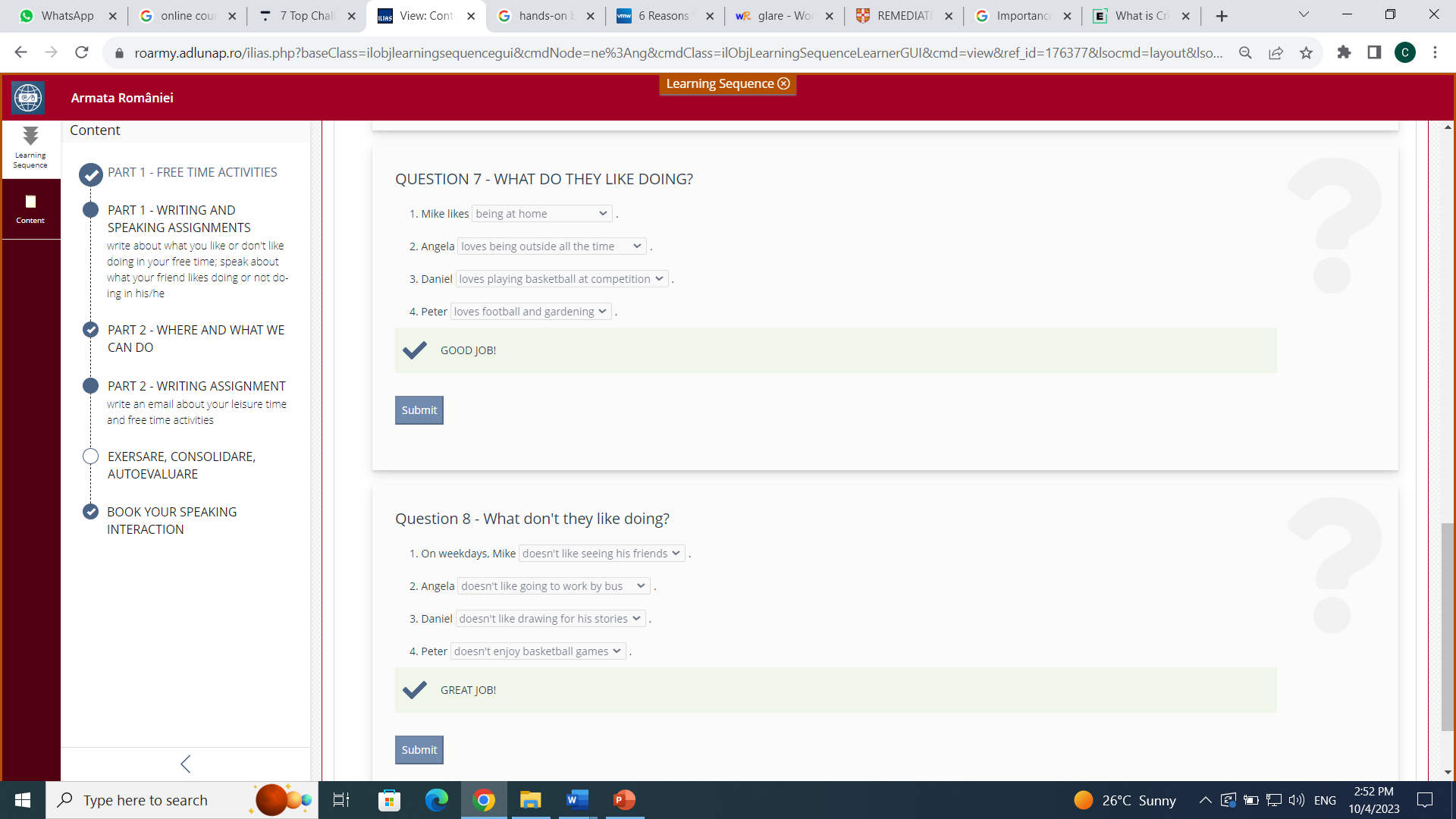 Lengthy practice activities
x
√
Student survey – online course evaluation
Learning content
Theoretical aspects
Oral and written assignments
Virtual class activity
Tutoring area
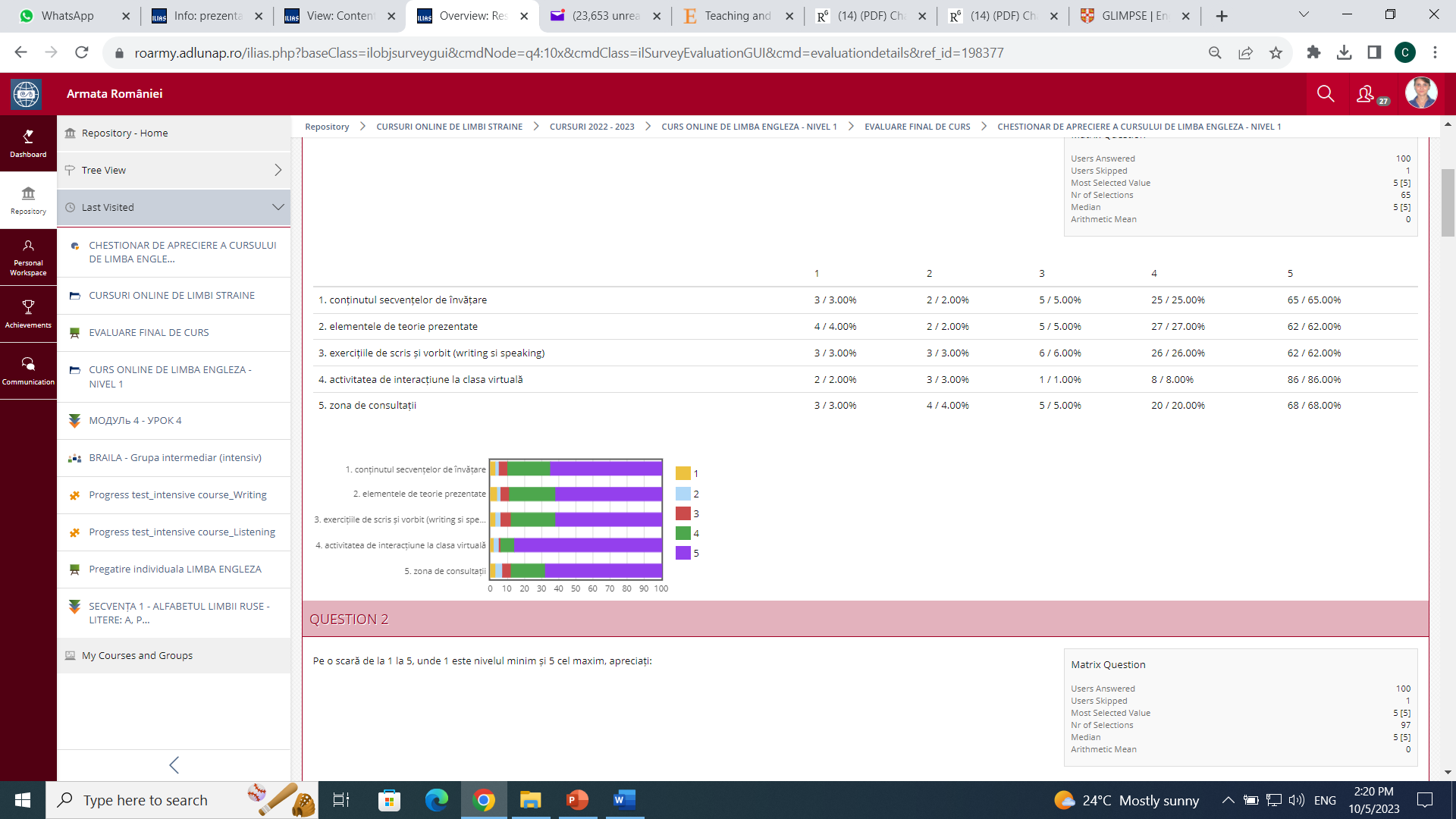 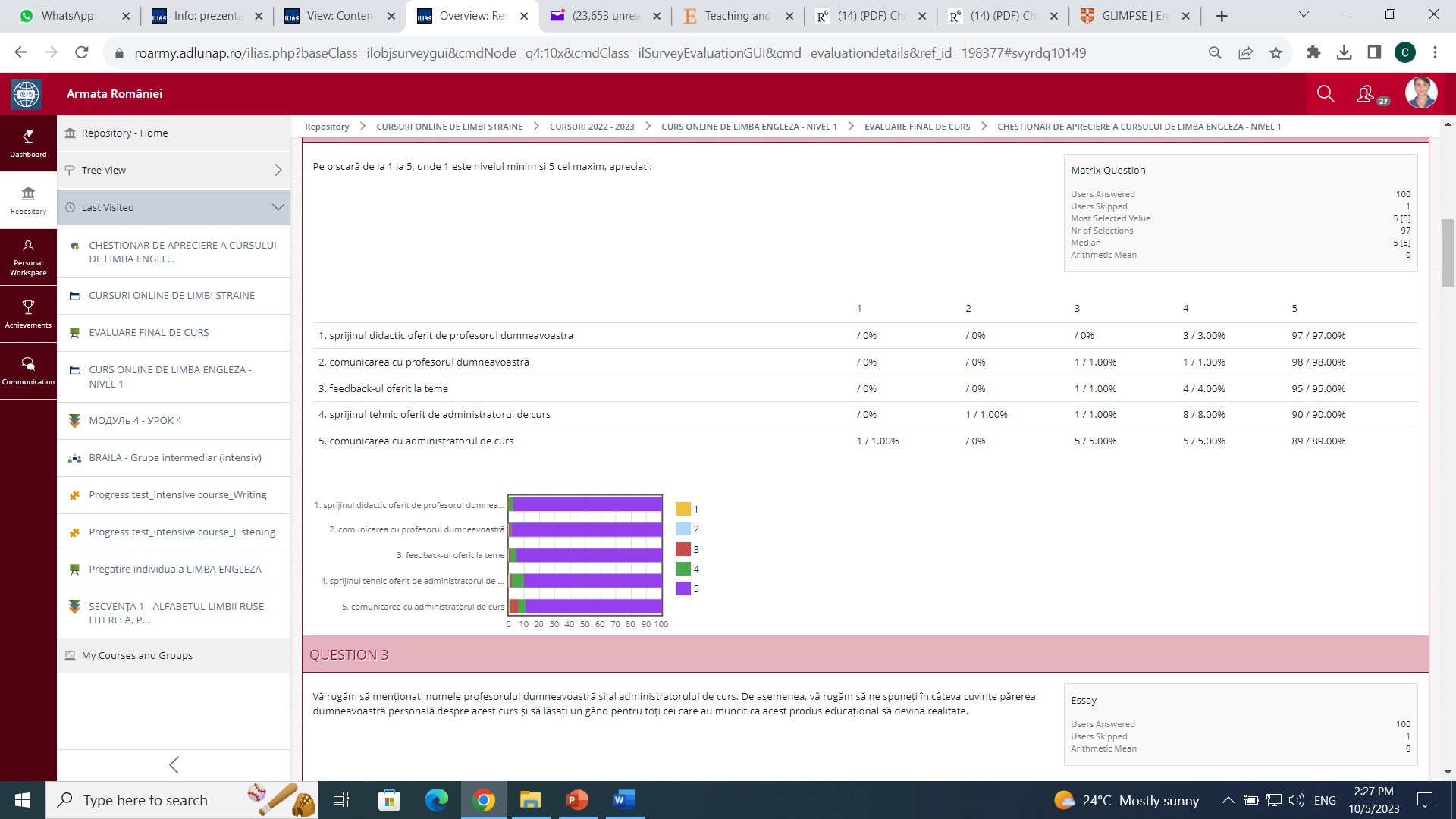 Teacher support
Communication with the teacher
Assignment feedback
Technical support form course administrator
Communication with course administrator
“Technology will not replace great teachers but technology in the hands of great teachers can be transformational. ”

George Couros
25
https://www.freepik.com/free-photo/english-teacher-doing-her-class-with-whiteboard_15184727.htm#query=teach%20english%20using%20technology&position=0&from_view=search&track=ais
Thank you